Εργασία για το σπίτι
Οι κατευθυντήριες ερωτήσεις για ανάλυση και προβληματισμό:

Ποιο είναι το όφελος για τους εργαζόμενους;
Ποιο είναι το όφελος και το κίνητρο για την εταιρεία να επενδύσει σε αυτά τα μέτρα;
Ποια είναι τα δυνατά σημεία από τα παραδείγματα;
Ποιες είναι οι ερωτήσεις ή οι κριτικές σας σκέψεις;
Για την εργασία σας:
Λαμβάνετε  το υλικό 8 με τρία παραδείγματα/περιπτώσεις
Διαβάστε το υλικό και απαντήστε στις ερωτήσεις
connect-erasmus.eu
Μαθησιακή Δραστηριότητα 4
Στόχος είναι η γνώση τυπικών περιπτώσεων τομής μεταξύ επαγγελματικής συμβουλευτικής και ανάπτυξης HR σε επιχειρήσεις από μια βαθύτερη ανάλυση και συζήτηση παραδειγμάτων. Η εργασία σας σε μελέτες περιπτώσεων (παραδείγματα κοινών, καλών αντίστοιχα καινοτόμων πρακτικών),χρησιμοποιείτε καθοδηγητικές ερωτήσεις και παρουσιάζετε τα αποτελέσματά σας.
connect-erasmus.eu
Εισαγωγή στη μαθησιακή δραστηριότητα 4
Στο υλικό no. 8 βρίσκετε παραδείγματα για πρακτική άσκηση με κάποιες λεπτομέρειες. Το καθήκον σας είναι να διαβάσετε και να αναστοχαστείτε τα παραδείγματα. Ερωτήσεις για ανάλυση και προβληματισμό:
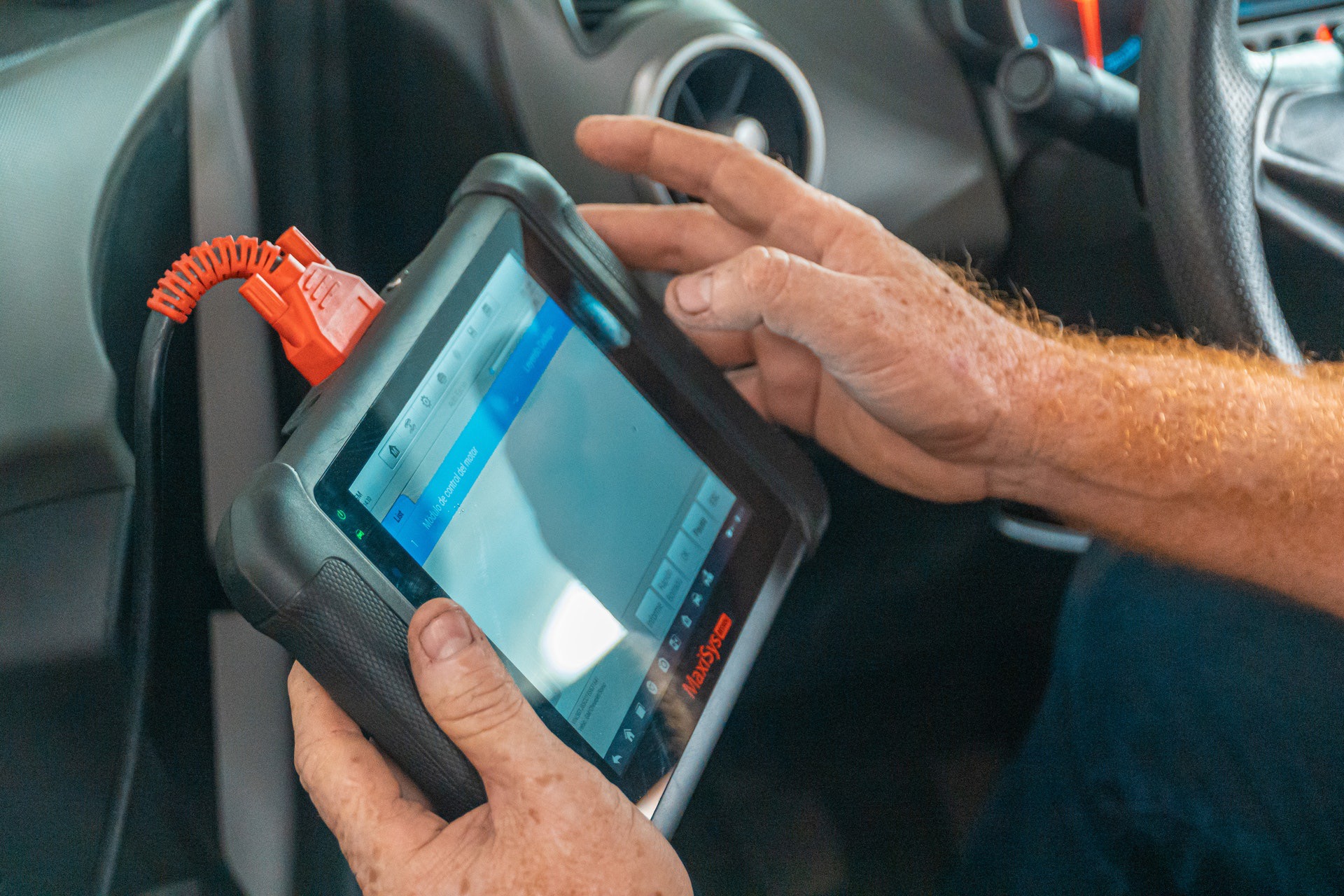 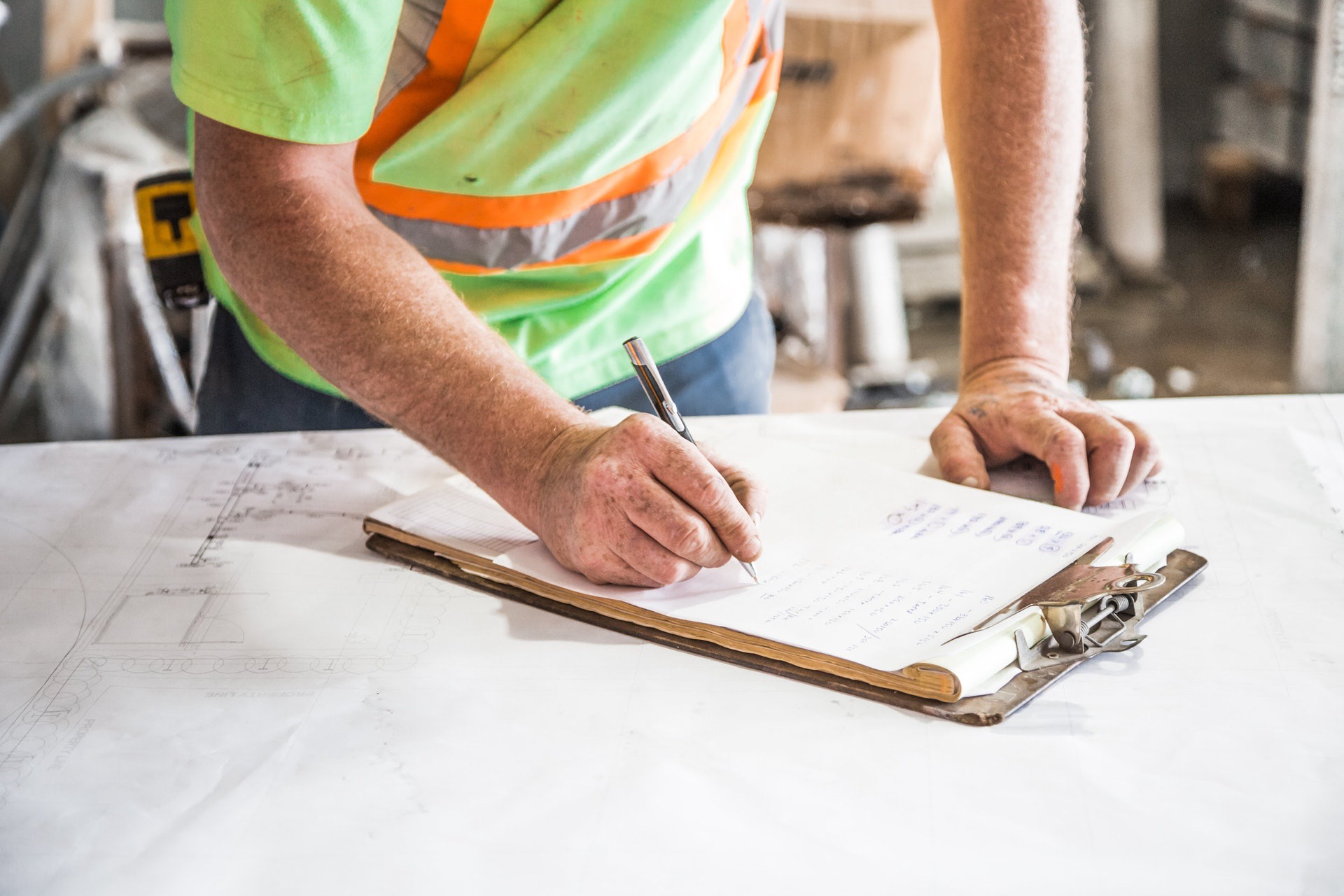 Ποιο είναι το όφελος για τους εργαζόμενους;
Ποιο είναι το όφελος και το κίνητρο για την εταιρεία να επενδύσει σε αυτά τα μέτρα;
Ποια είναι τα δυνατά σημεία από τα παραδείγματα;
Ποιες είναι οι ερωτήσεις ή οι κριτικές σας σκέψεις;

Χρησιμοποιήστε το υλικό No. 8
connect-erasmus.eu
[Speaker Notes: How could you analysis of the examples? 

1) Life Cycle = all stages of competence development. Where do you see relevant links between the examples and the HRD / Career Life Cycle?  
2) Target groups: e.g. skilled workers. Which target groups are in focus? 
3.) Missing aspects: what is not covered by the examples? Do you have additional examples from your experience?]